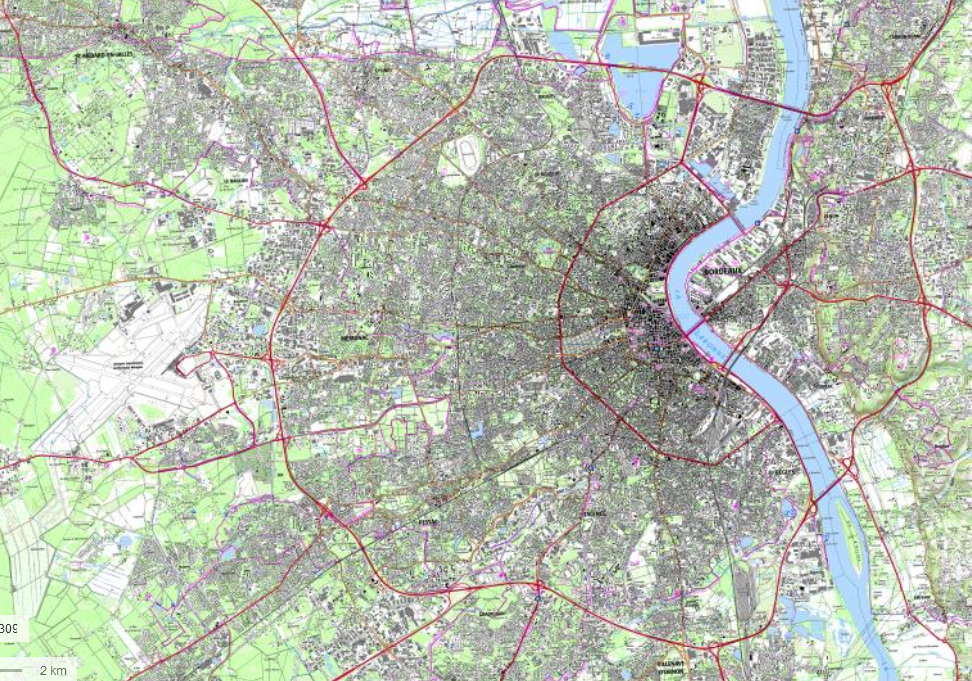 Titre  =
nord
Échelle
1/100000